CZ.1.07/1.4.00/21.2976
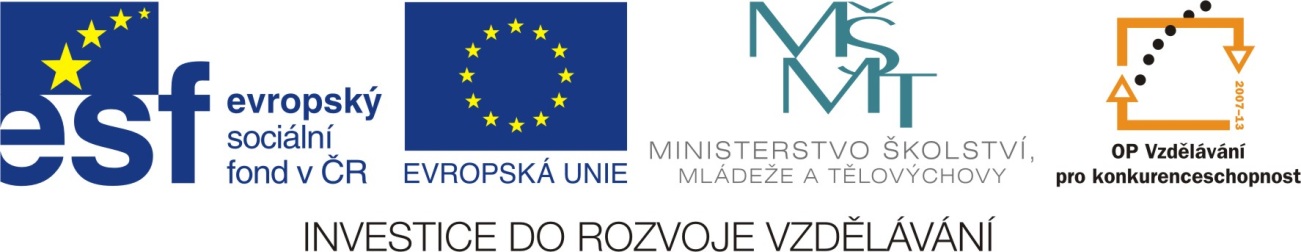 Anotace:
Tato prezentace je návodem, jak vyrobit model kužele z papíru. Je určena jako doplněk k učivu o rotačním kuželi, aby žáci lépe pochopili, z čeho se skládá jeho síť  a lépe zvládli výpočty povrchu kužele.
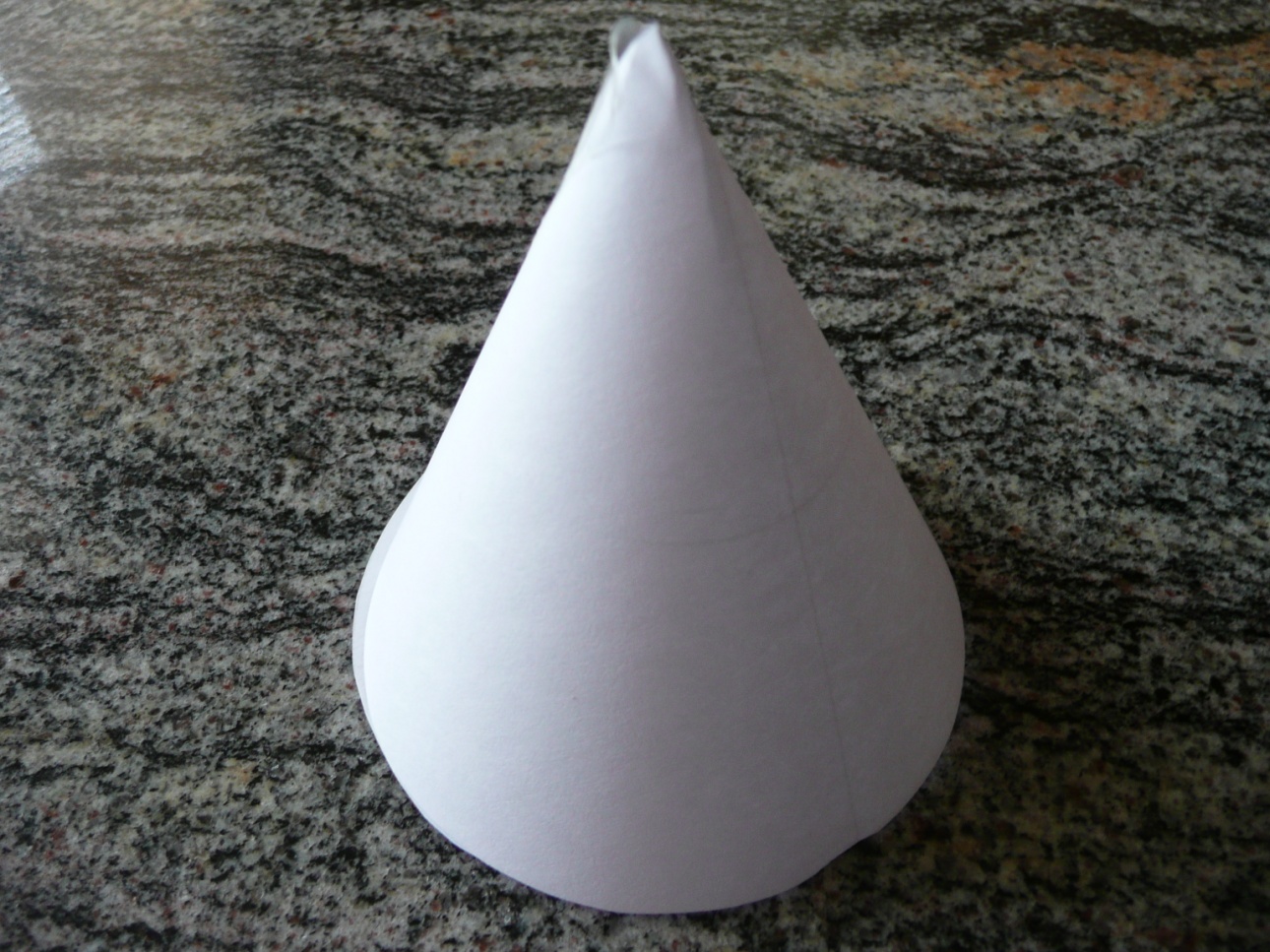 Model kužele
Co budete potřebovat?
Karton formátu A4 nebo čtvrtku
Rýsovací potřeby- trojúhelník s ryskou, kružítko, tužku
Nůžky
Lepící pásku
Zadání.
Rotační kužel má poloměr podstavy r=4cm. Výška tělesa je 8cm.
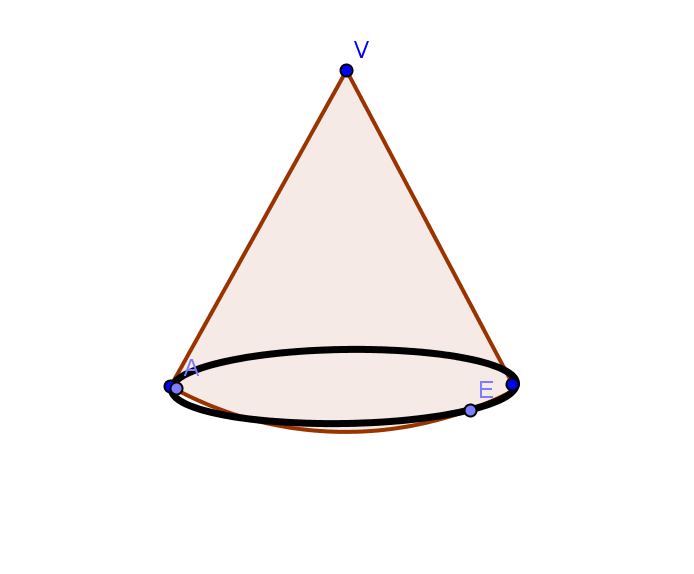 v
r
Povrch kužele.
Z čeho je tvořena síť kužele?
1/ Z kruhu o poloměru r=4cm
2/ Z kruhové výseče.
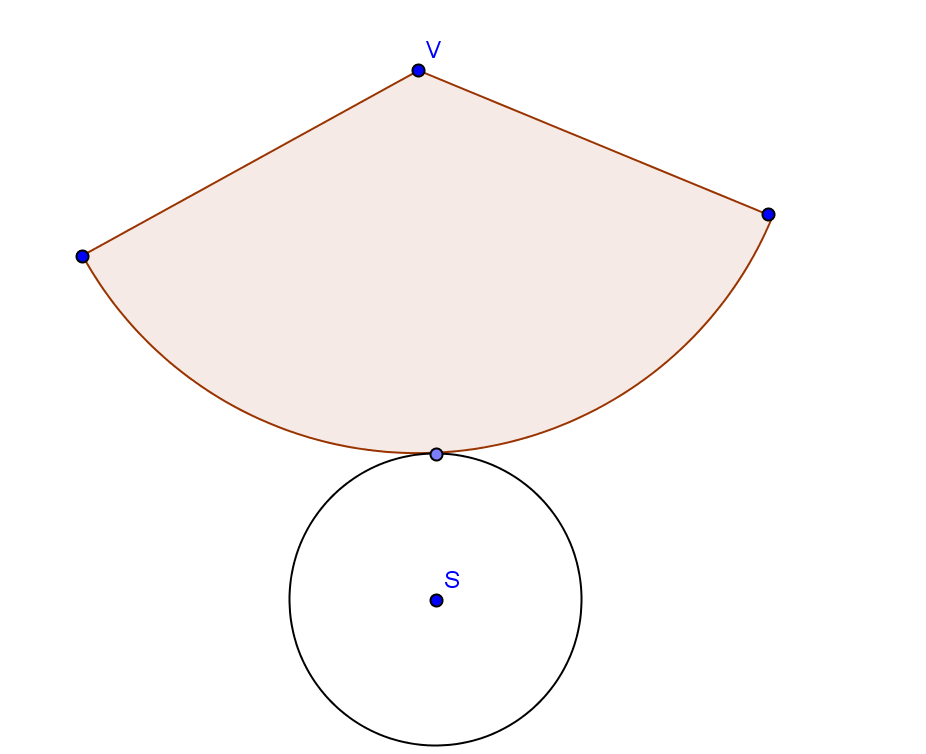 Výpočet strany s.
s2=r2+v2
s2=42+82
Výsledek zaokrouhlíme 
s=9cm
Plášť kužele.
Plášť kužele tvoří kruhová výseč.
Výpočet ω.
Platí rovnost:
 
ω= 360˚.r :s
 ω= 360˚.4 :9
Zaokrouhlíme: ω= 160˚
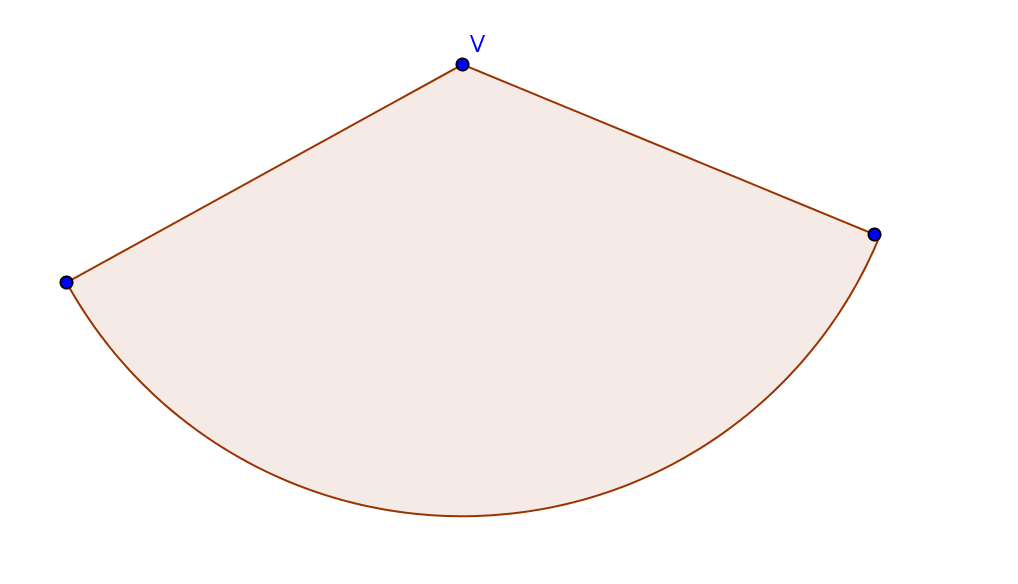 ω
s=9cm
Začínáme. Doprostřed čtvrtky umístěte kruh o poloměru 4cm a úsečku SV o délce 13 cm( 4+9)
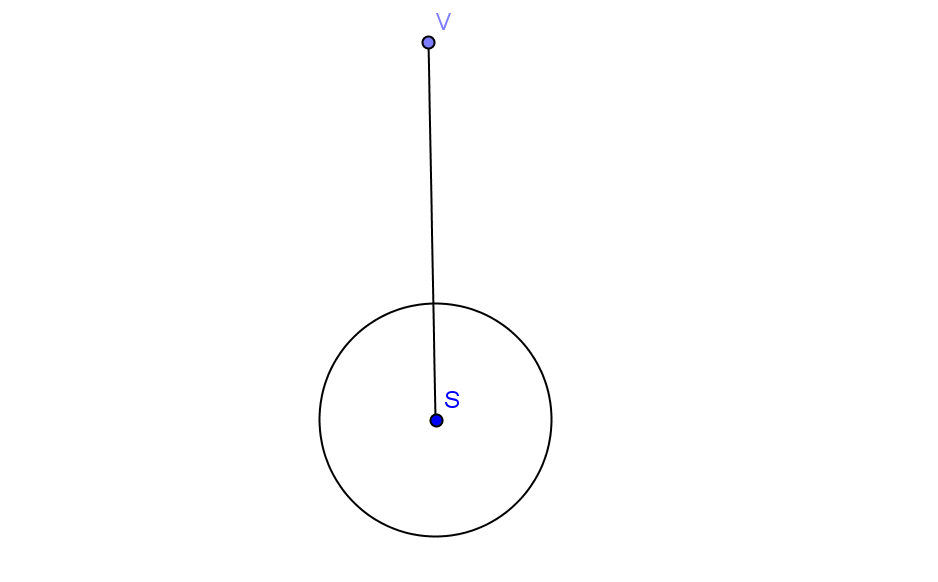 Narýsujte kružnici se středem v bodě V a poloměrem 9cm.
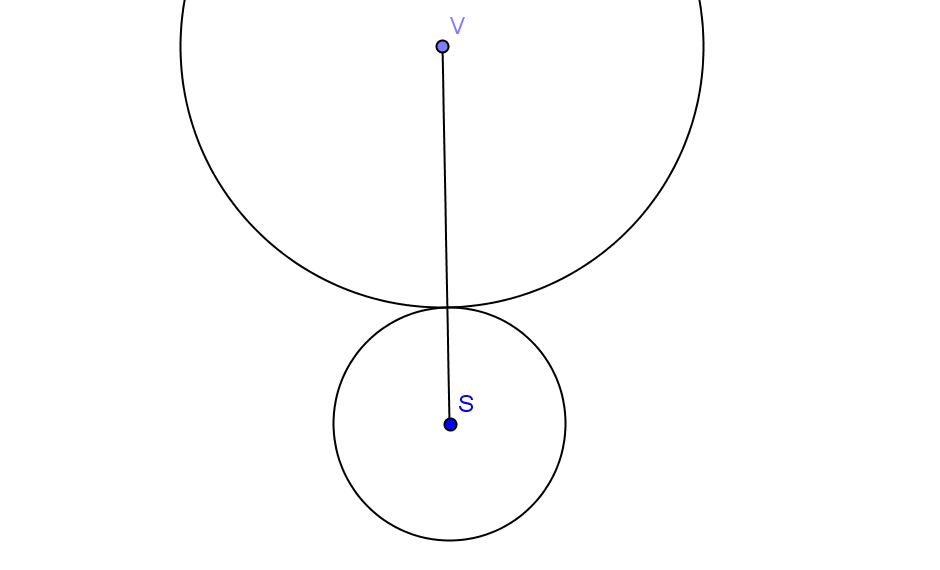 Úhel 160˚rozdělíme na 2.80˚a odměříme od úsečky SV na obě strany.
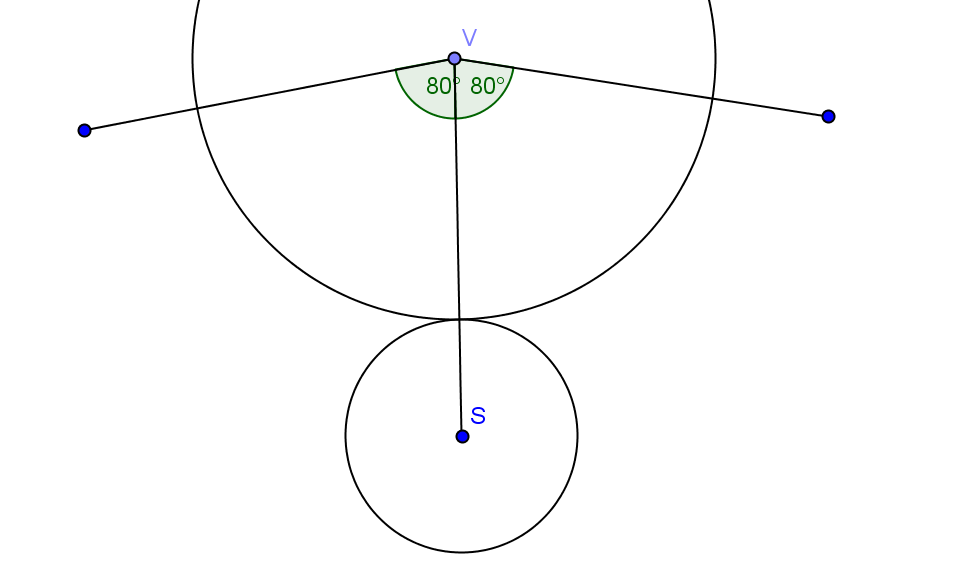 Vystřihneme.
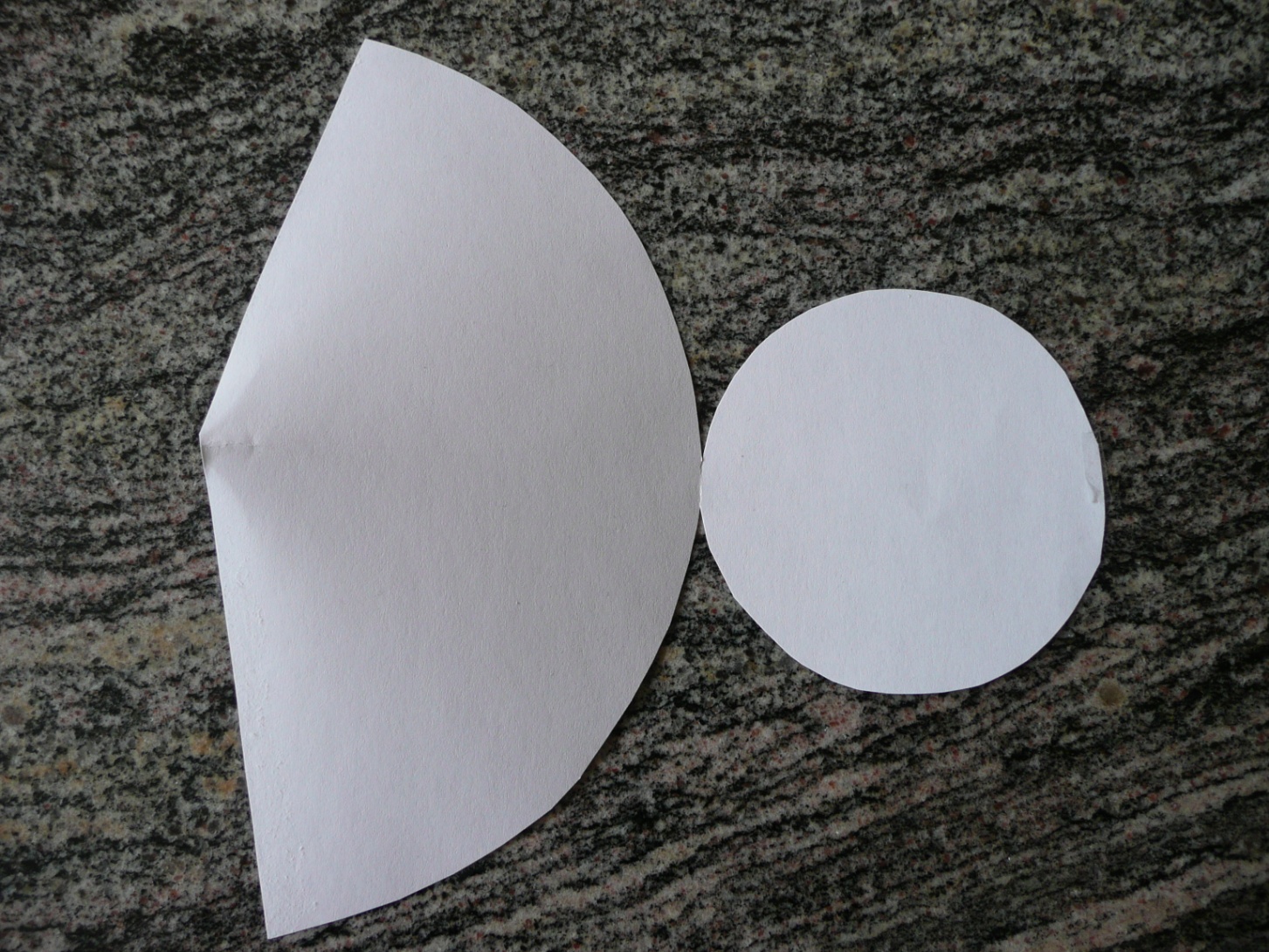 Připravíme lepenku a plášť slepíme.
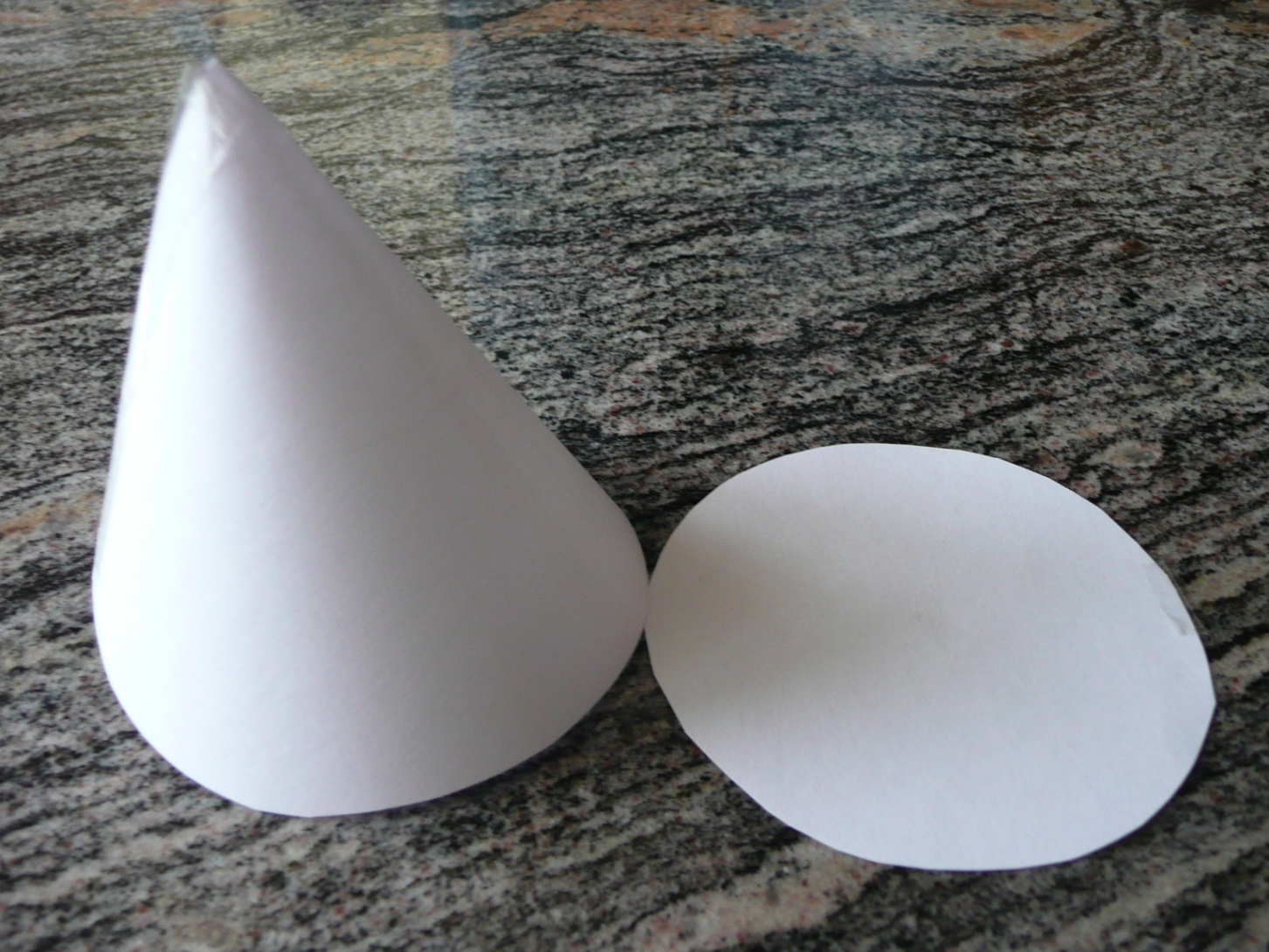 Přilepíme podstavu na několika místech.
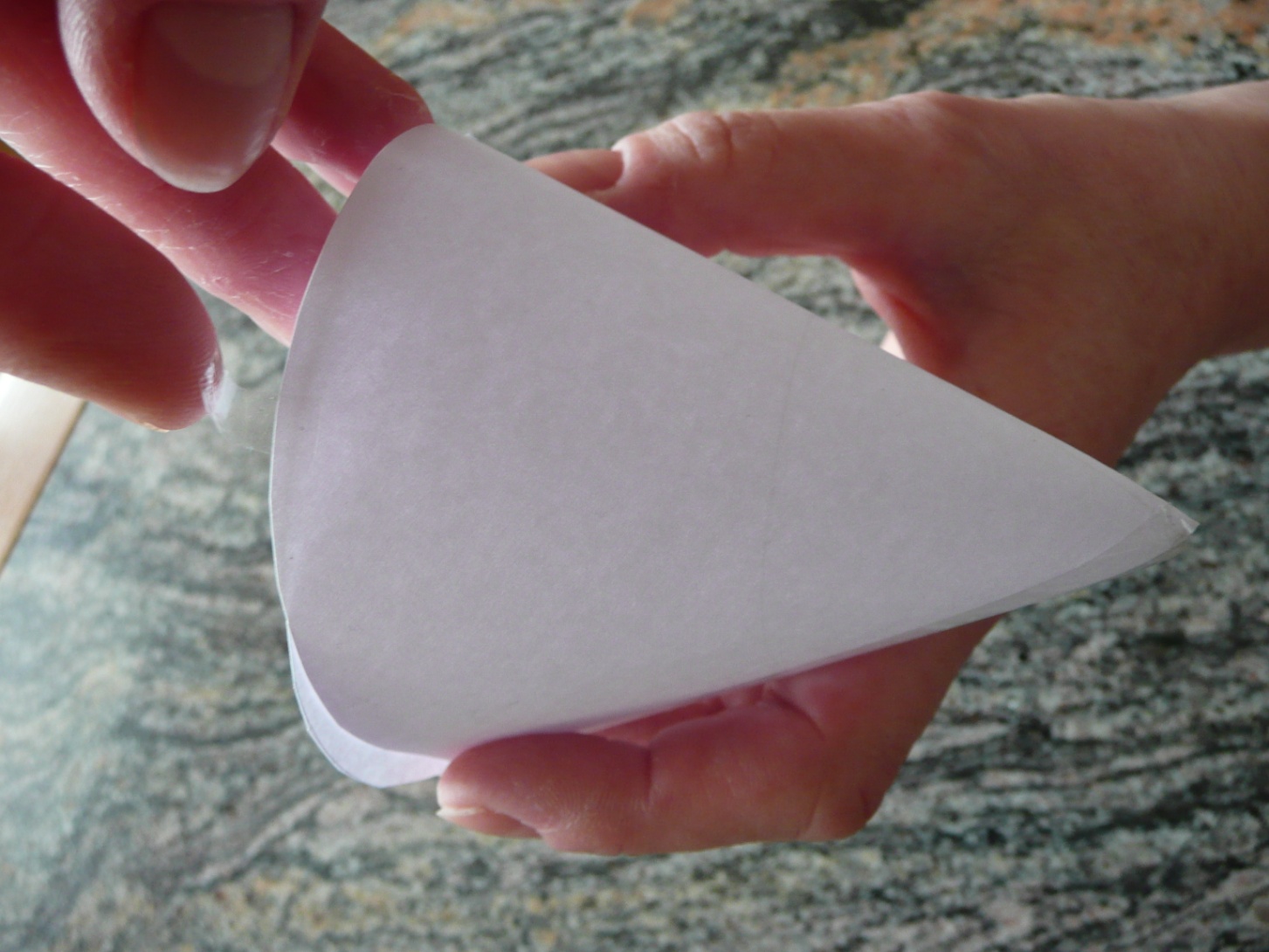 Model kužele.
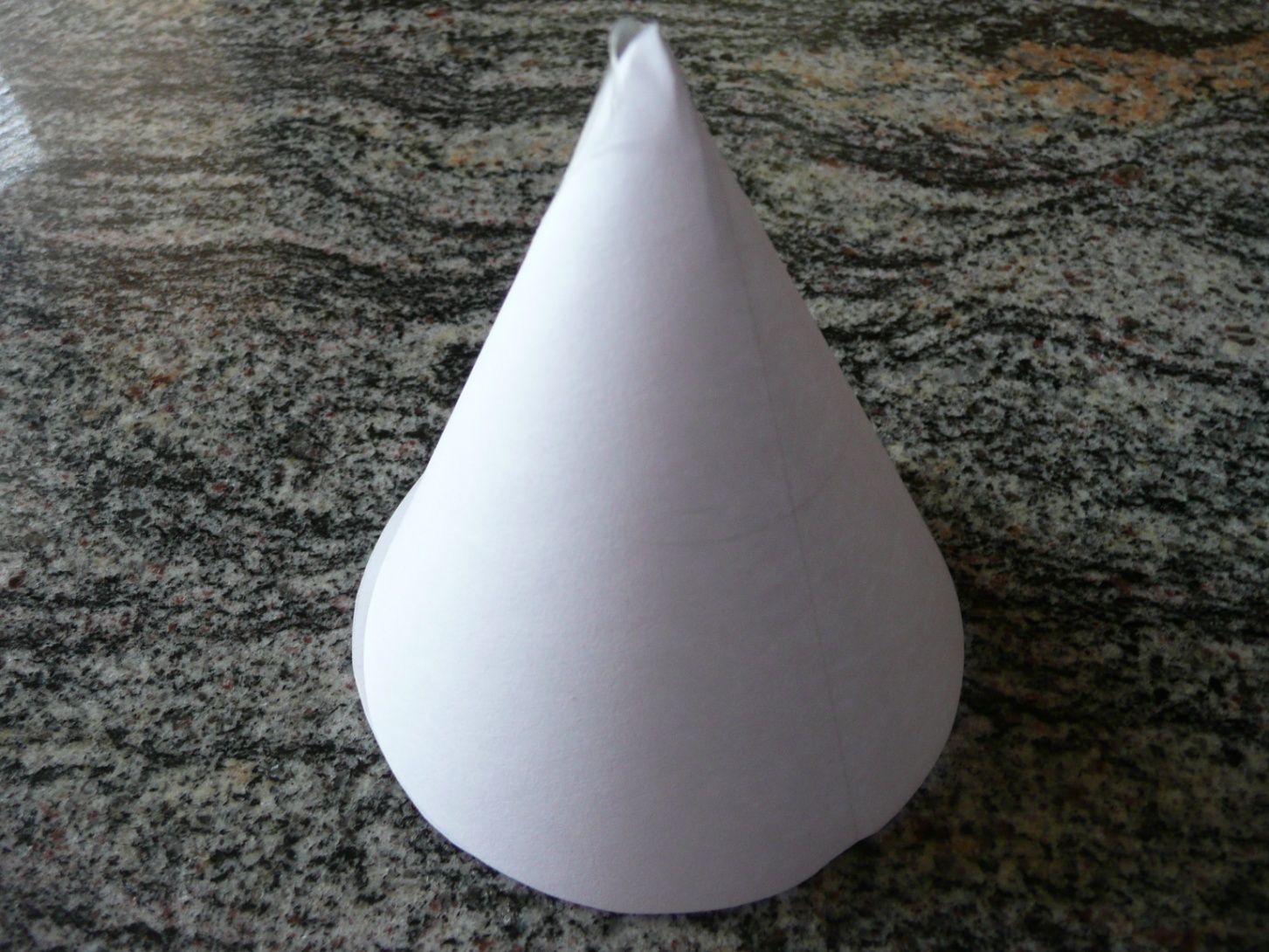